หน่วยที่ 8
โลหะผสม
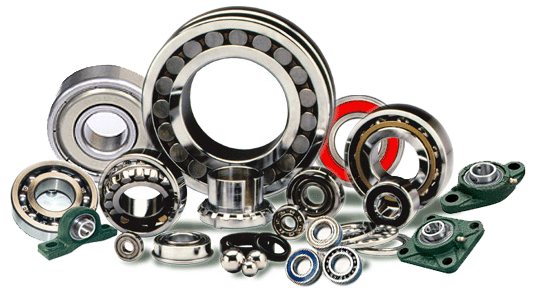 สาระสำคัญ
โลหะผสมเป็นโลหะตั้งแต่ 2 ชนิดขึ้นไปนำมาหลอมละลายรวมเป็นเนื้อเดียวกันในอัตราส่วนที่เท่ากันหรือแตกต่างกัน
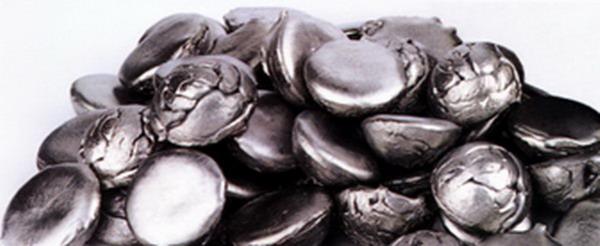 ความหมายของโลหะผสม
โลหะตั้งแต่ 2 ชนิดขึ้นไป นำมาหลอมละลายรวมเป็นเนื้อเดียวกัน โลหะที่มีปริมาณมากกว่า คือ โลหะหลักในการผสม
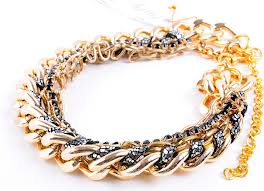 ชนิดของโลหะผสม
1
ทองแดงผสม
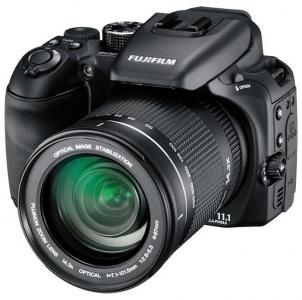 ทองแดงผสมกับสังกะสี
ทองแดงผสมกับดีบุก
โลหะผสมอื่นๆ
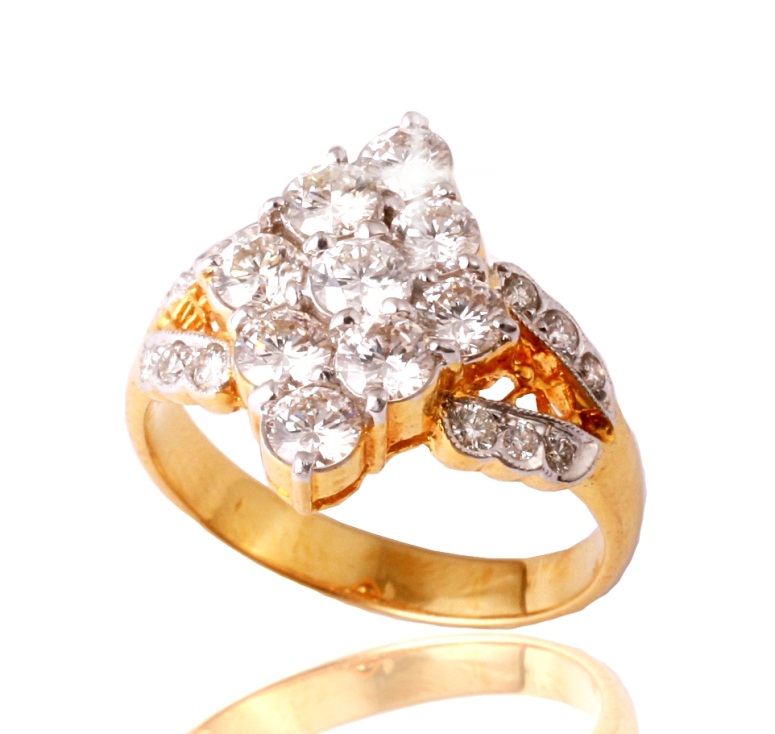 ชนิดของโลหะผสม
2
นิกเกิลผสม
โมเนล
อินโคเนล
นิโครม
แฮสเทลลอย
อีเลียม
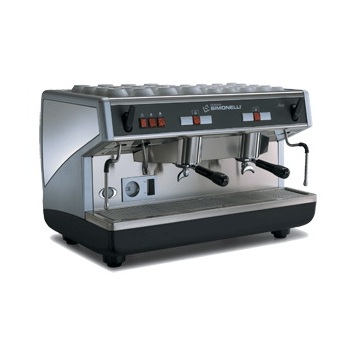 ชนิดของโลหะผสม
3
อะลูมิเนียมผสม
อะลูมิเนียมผสมชนิดเหนียว
อะลูมิเนียมผสมชนิดหล่อ
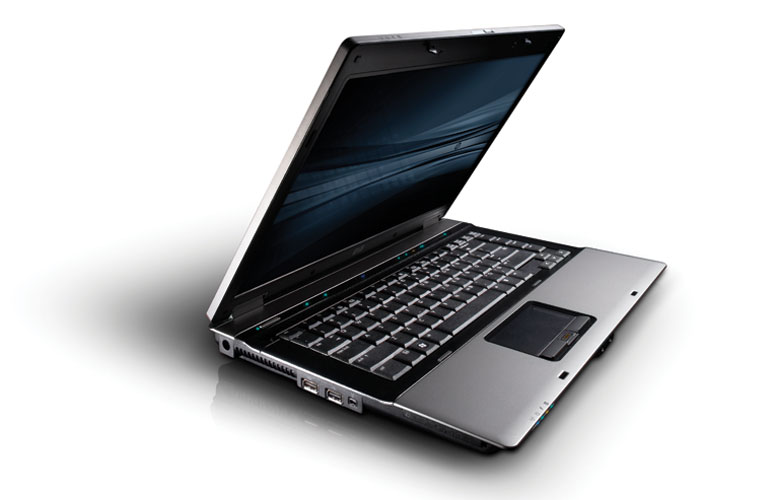 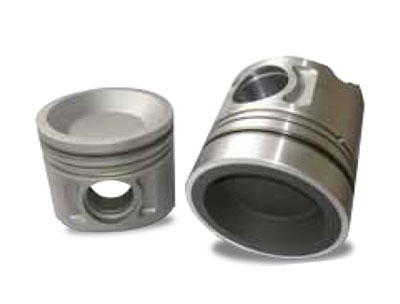 ชนิดของโลหะผสม
4
แมกนีเซียม
แมกนีเซียมผสมอะลูมิเนียม
แมกนีเซียมผสมสังกะสี
แมกนีเซียมผสมแมงกานีส
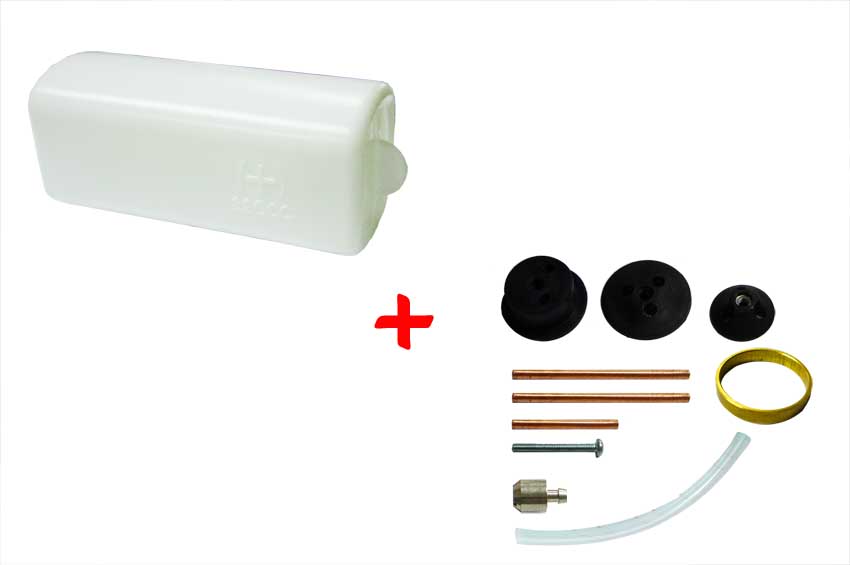 ชนิดของโลหะผสม
5
ตะกั่วผสม
ตะกั่วผสมดีบุก 2.5% พลวง 2.5%
ตะกั่วผสมดีบุก 10% พลวง 15%
ตะกั่วผสมดีบุก 50%
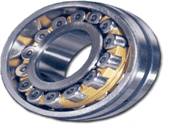 ชนิดของโลหะผสม
6
ดีบุกผสม
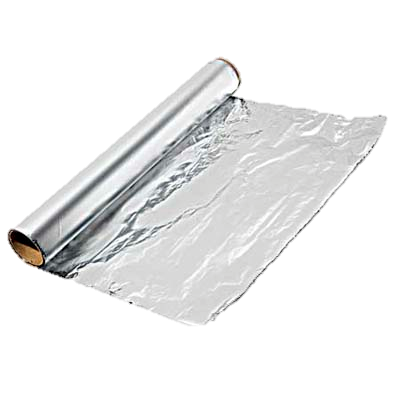 Tin Foil
Tin Rabbit
Pewter
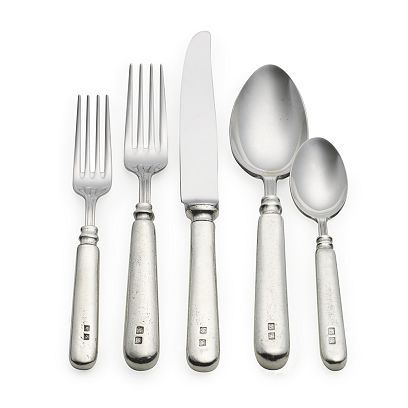 ชนิดของโลหะผสม
7
สังกะสีผสม
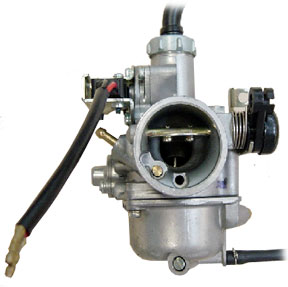 สังกะสีผสมตะกั่ว
สังกะสีผสมทองแดง
สังกะสีผสมอะลูมิเนียม และแมกนีเซียม